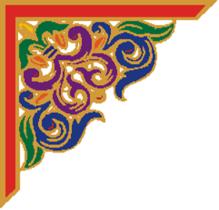 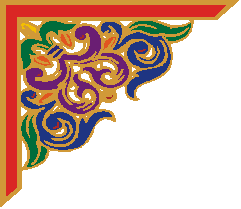 新加坡独一无二
佳乐绘本教学
One Unique Approach to Teaching Chinese is 
THE PICTURE BOOK
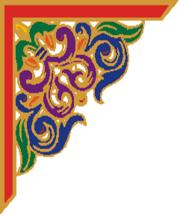 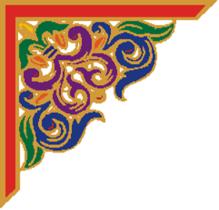 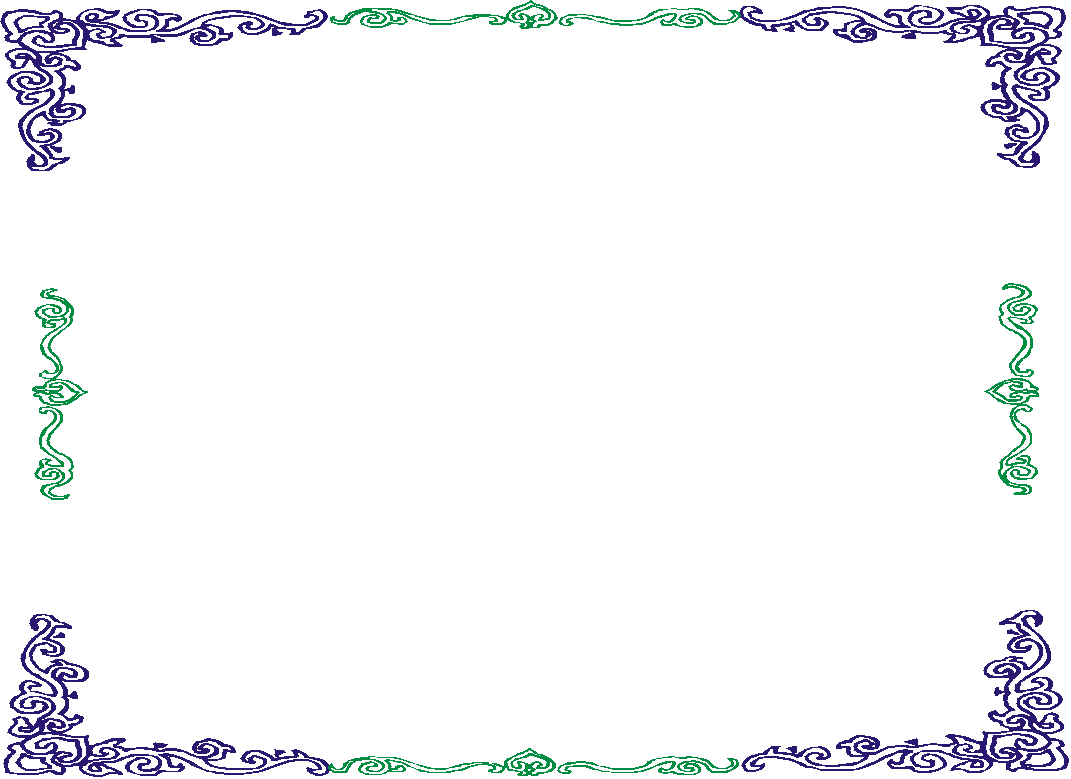 世界两大语言
英文、华文
In today’s word, ENGLISH and CHINESE are the 2 most significant languages.
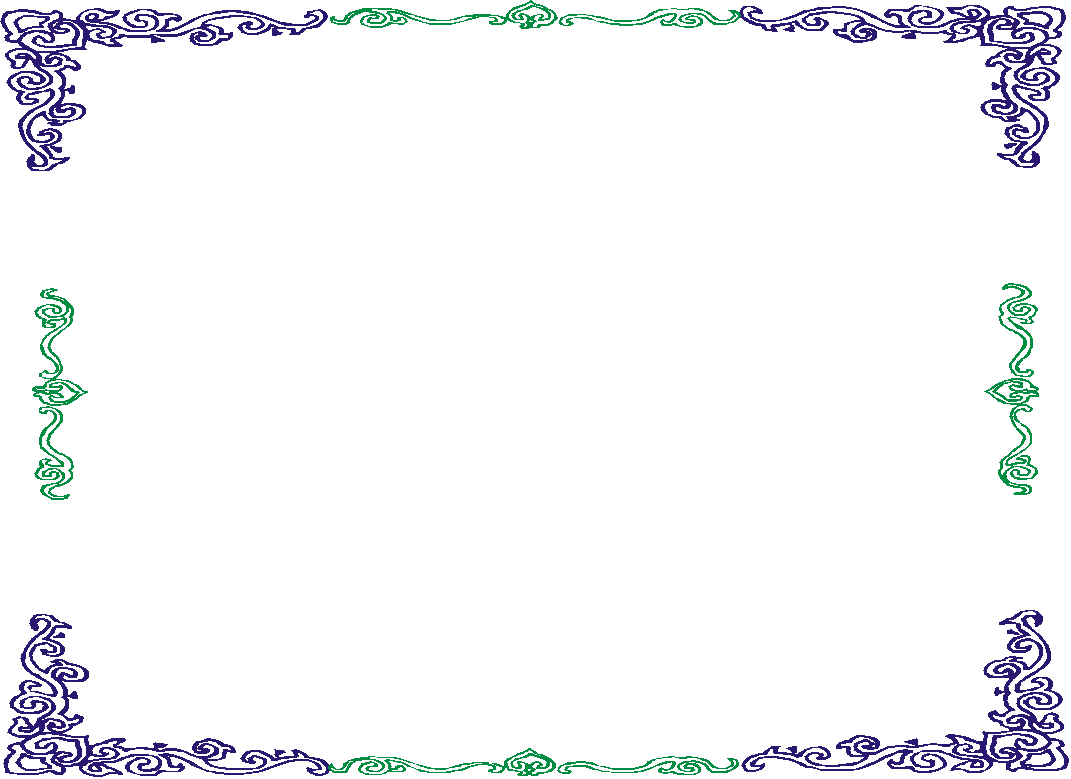 华文是语言而不是科目
Chinese is NOT a SUBJECT ,
Chinese is A LANGUAGE !!
学习语文的不二法门
 ：阅读和写作
To master any language, you need 2 skills --  reading and writing
学习语言重在听、说、读、写，佳乐绘本教学结合这四大重点，加以展开。我们的教学主要以这四个部分为主：
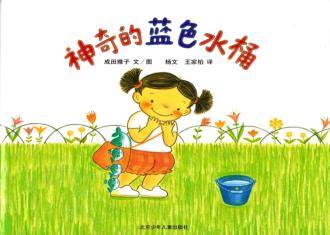 1、用绘本、讲故事
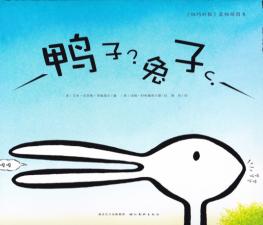 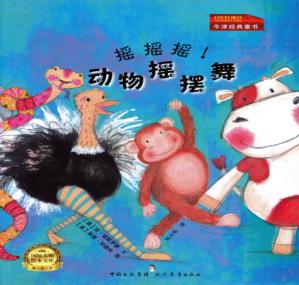 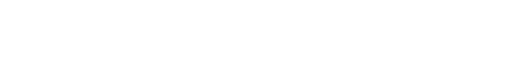 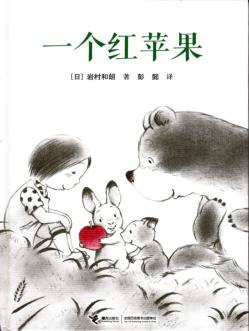 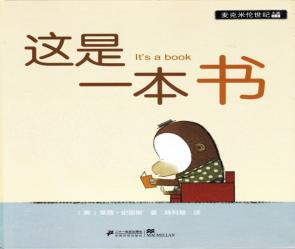 2、结合绘本识字、读词、说句子
蜡笔
浅绿
画
波斯菊
叶子
浅绿蜡笔画波斯菊叶子。
3、根据绘本，进行手工制作，
         让孩子手脑并用，开发智力
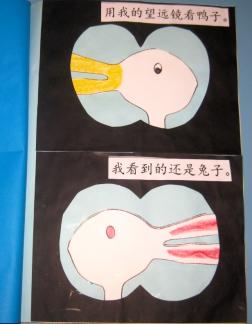 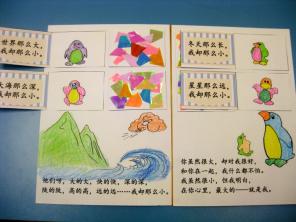 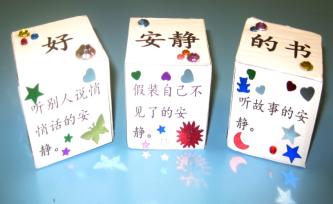 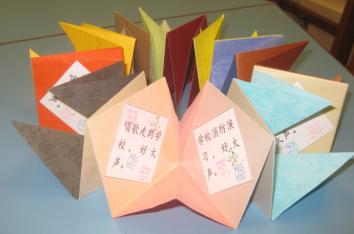 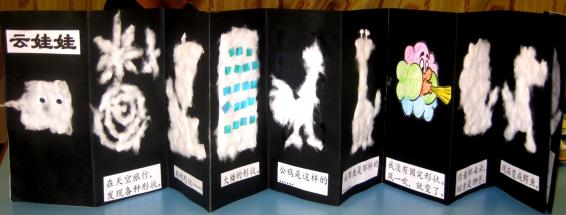 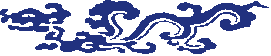 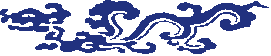 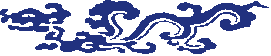 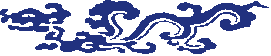 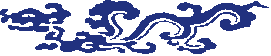 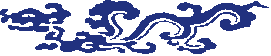 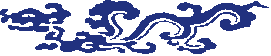 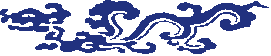 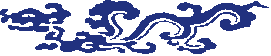 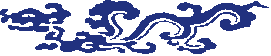 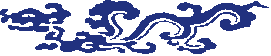 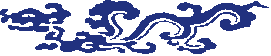 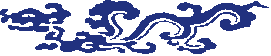 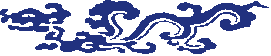 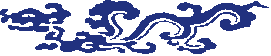 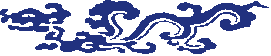 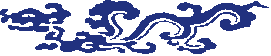 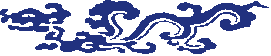 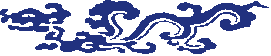 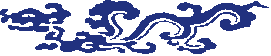 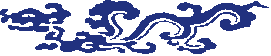 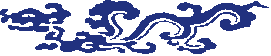 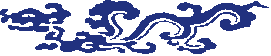 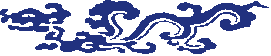 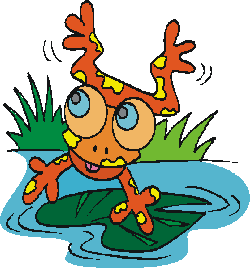 青蛙如果你不想睡觉，就来听我呱呱叫，再来看我跳跳跳，我跳，我跳，我跳跳跳，哎哟喂呀！一只青蛙闪到腰。
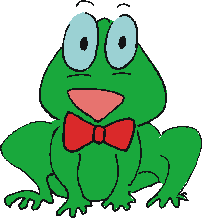 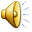 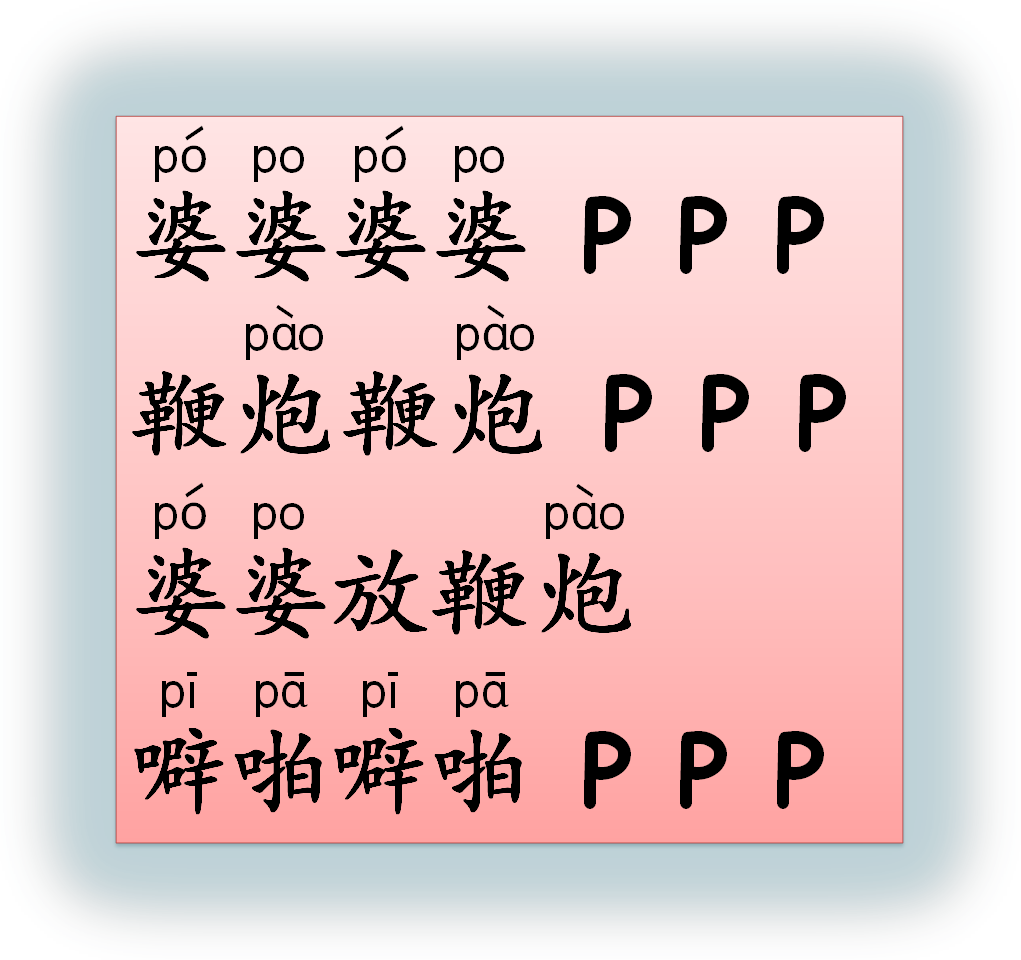 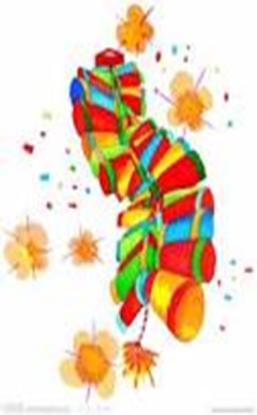 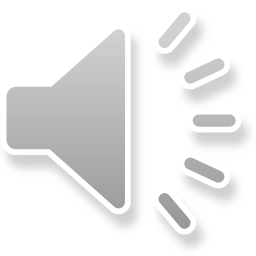 yao      iao
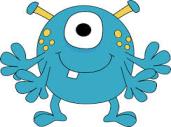 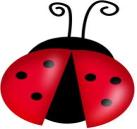 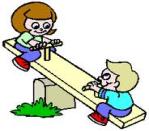 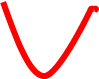 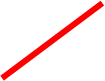 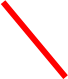 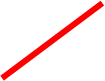 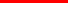 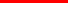 瓢虫爱玩跷跷板。
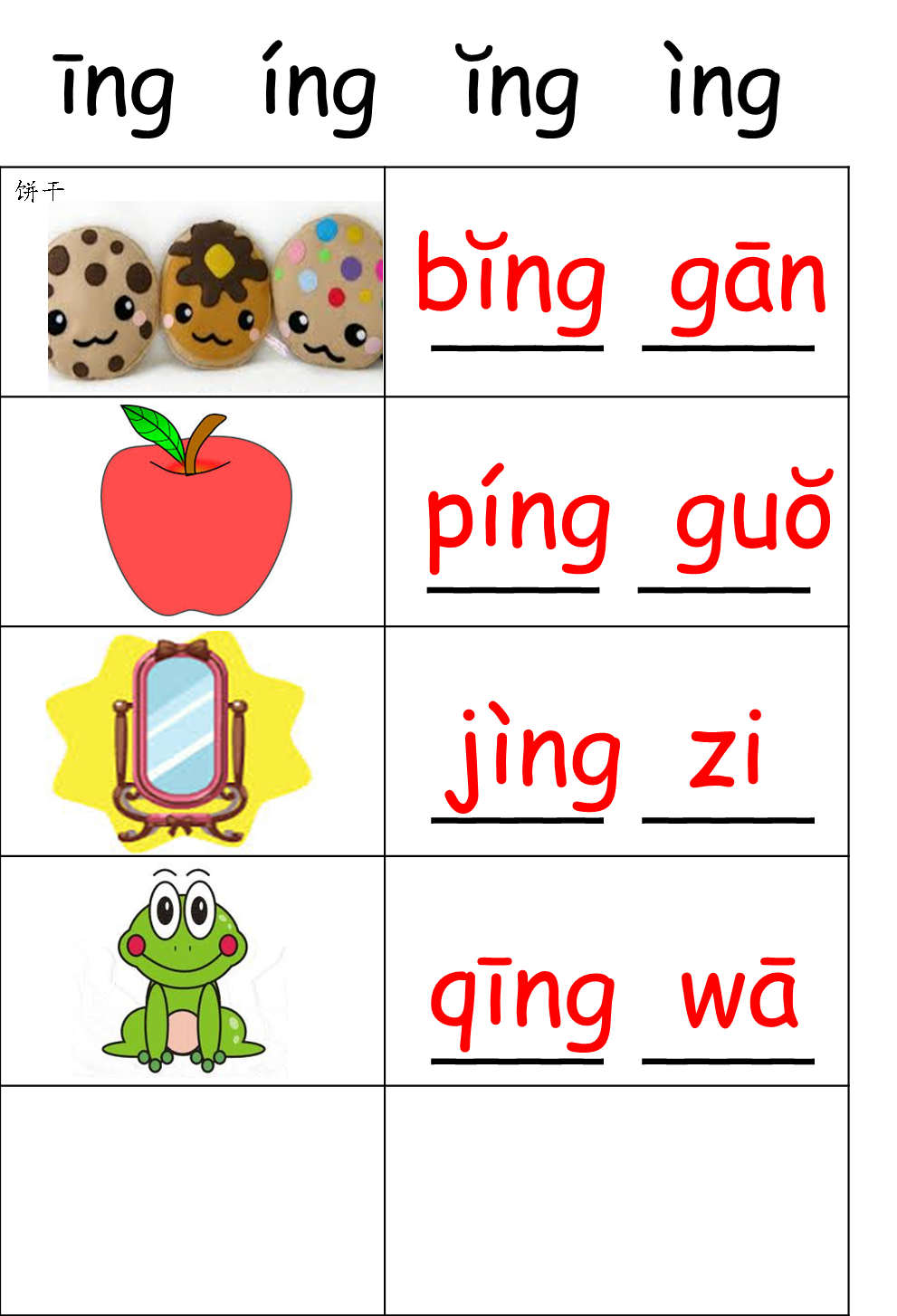 饮料：
3 叉一根吸管，
画个U字型，
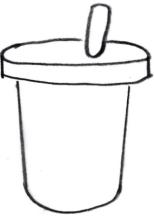 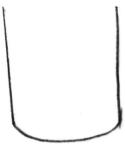 4 冒出泡泡来。
2 加上小圆盖 ，
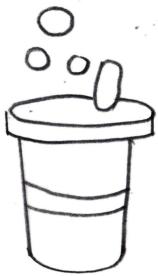 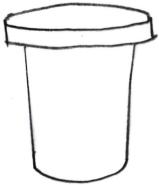 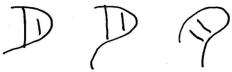 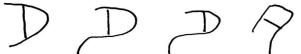 月
夕
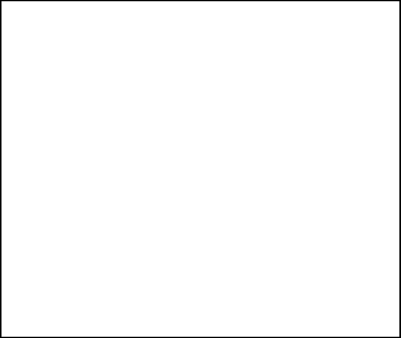 2
1
1
3
2
3
4
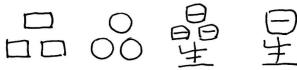 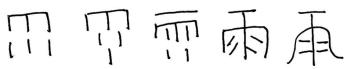 雨
星
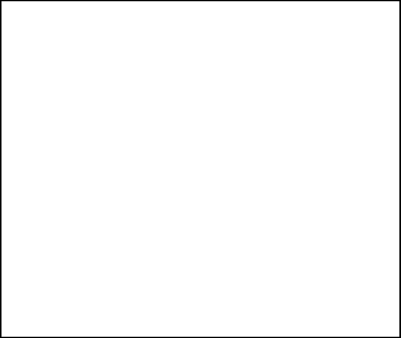 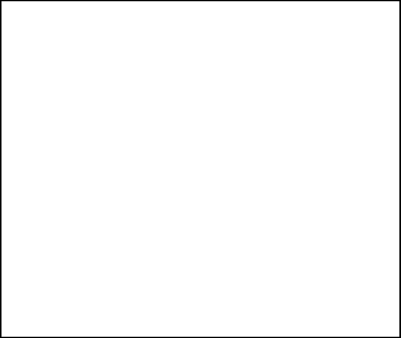 2
1
1
4
3
4
3
8
2
5
5
7
6
8
6
7
9
（慢行）
（“彳、止”二字合体，表示大步行走、来回行走。）
股
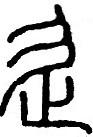 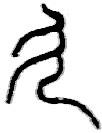 胫
像“足”的一笔拖长，表示连续行走。
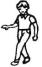 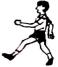 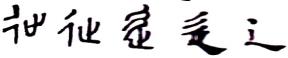 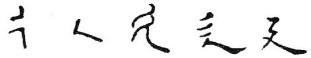 辵 chuò      （走之底）
廴 yĭn
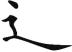 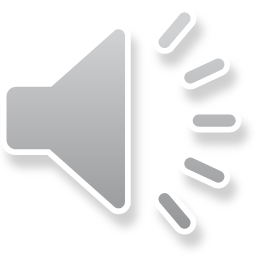 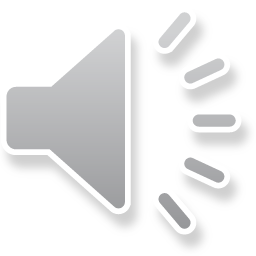 我会说故事：蜡笔小黑
一盒蜡笔，黄蜡笔跳出来。
他发现一张纸，在纸上画蝴蝶。
红蜡笔画郁金香。粉蜡笔画波斯菊。
浅绿蜡笔画波斯菊叶子。
绿蜡笔画郁金香叶子。
茶色蜡笔画地面。土黄蜡笔画树。
蓝蜡笔画蓝天。浅蓝蜡笔画白云。
黑色蜡笔问：“我在哪里画呢？”
大家说：“这么好看的画，弄黑可不行……”
大家不让黑蜡笔画画。
黑蜡笔用力涂。
大家的画被涂黑了。
铅笔在画上滑动。
黑色被刮下去。
转眼间，夜空升起烟花。
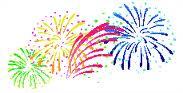 第一周：
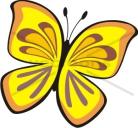 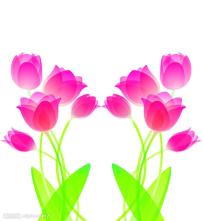 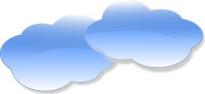 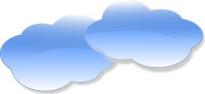 第二周：
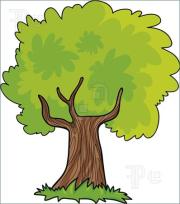 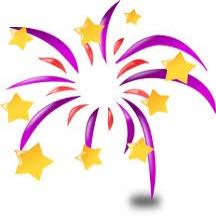 第三周：
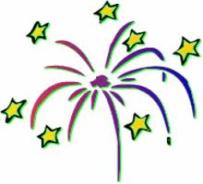 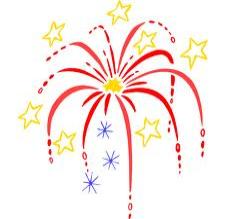 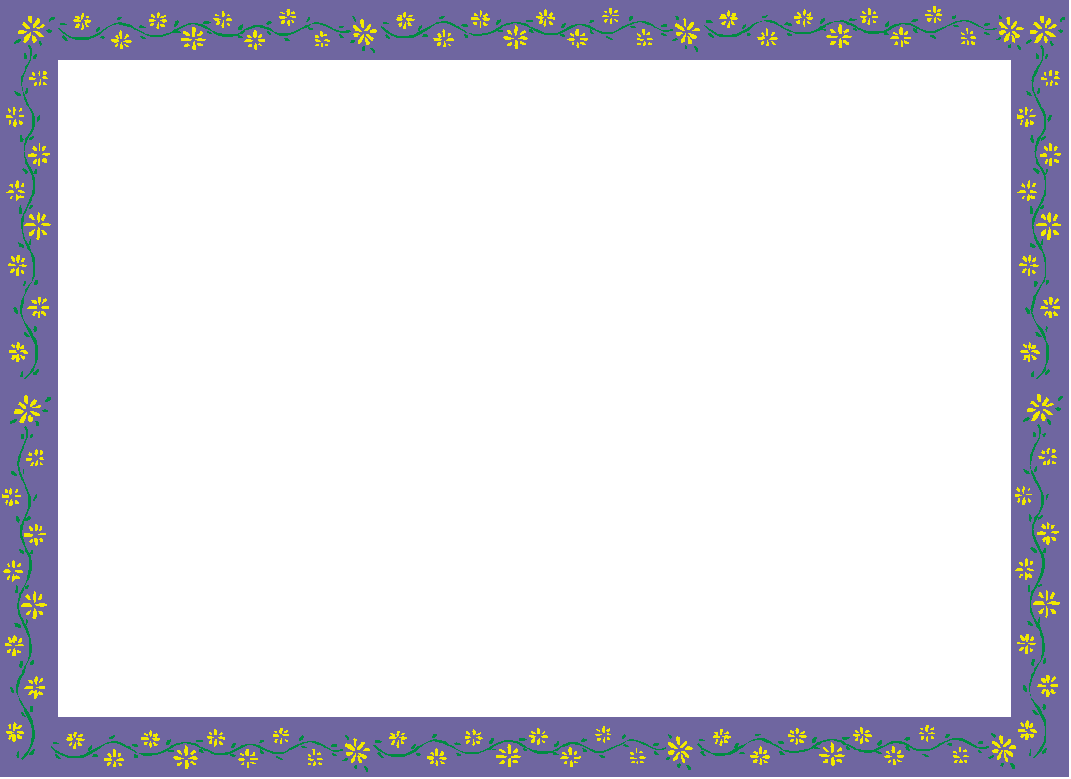 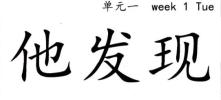 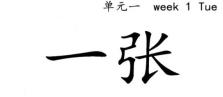 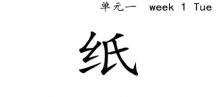 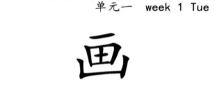 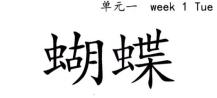 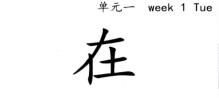 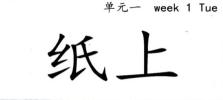 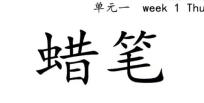 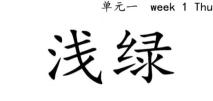 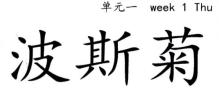 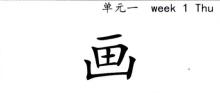 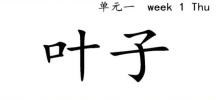 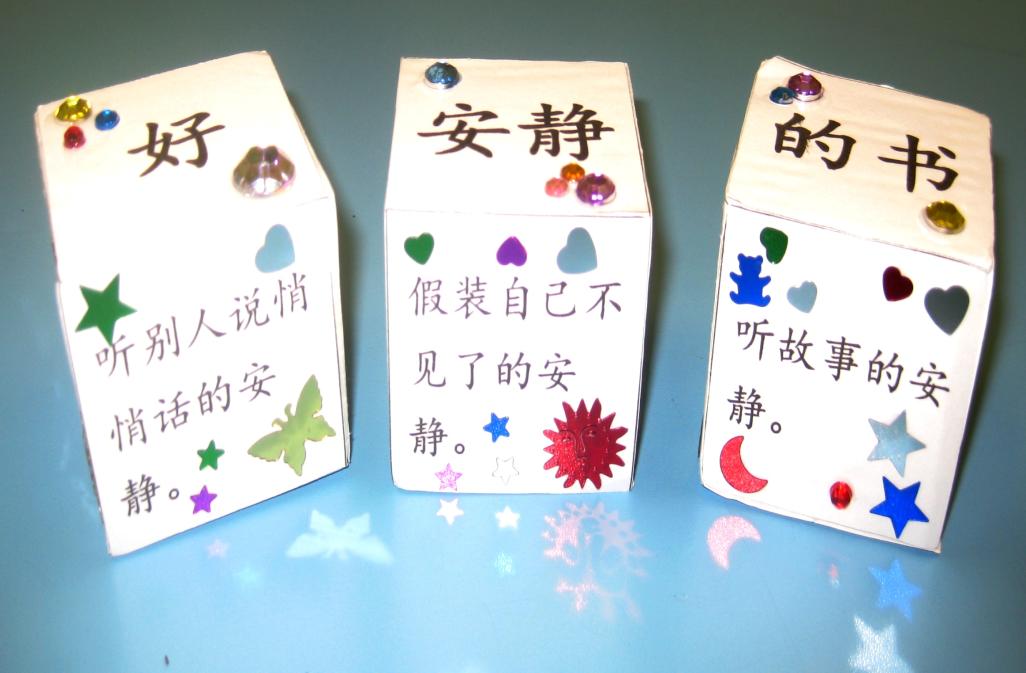 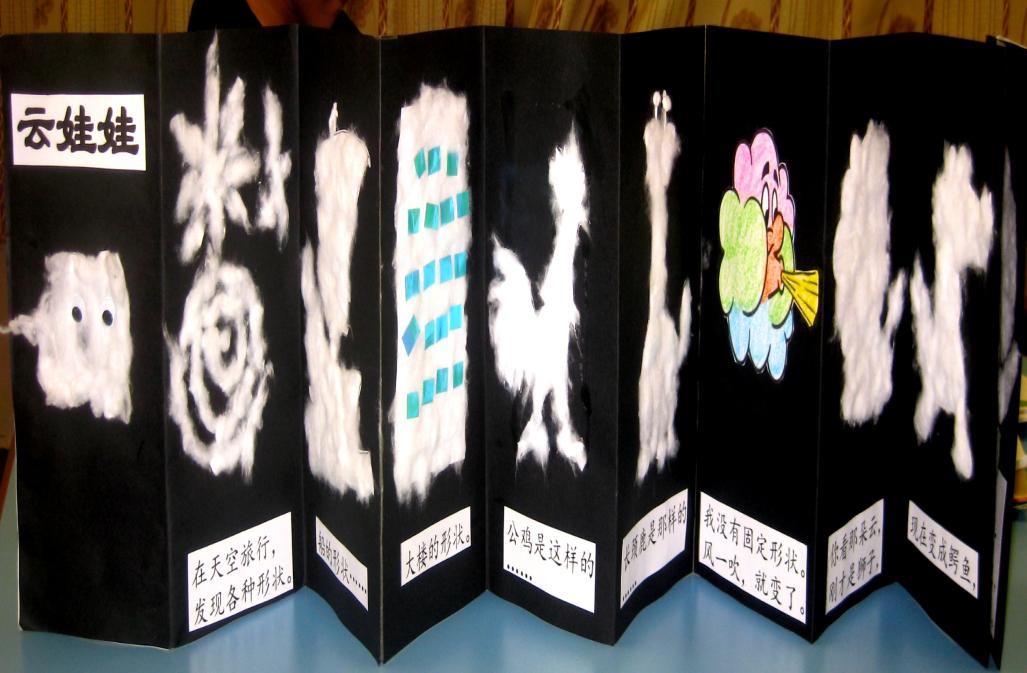 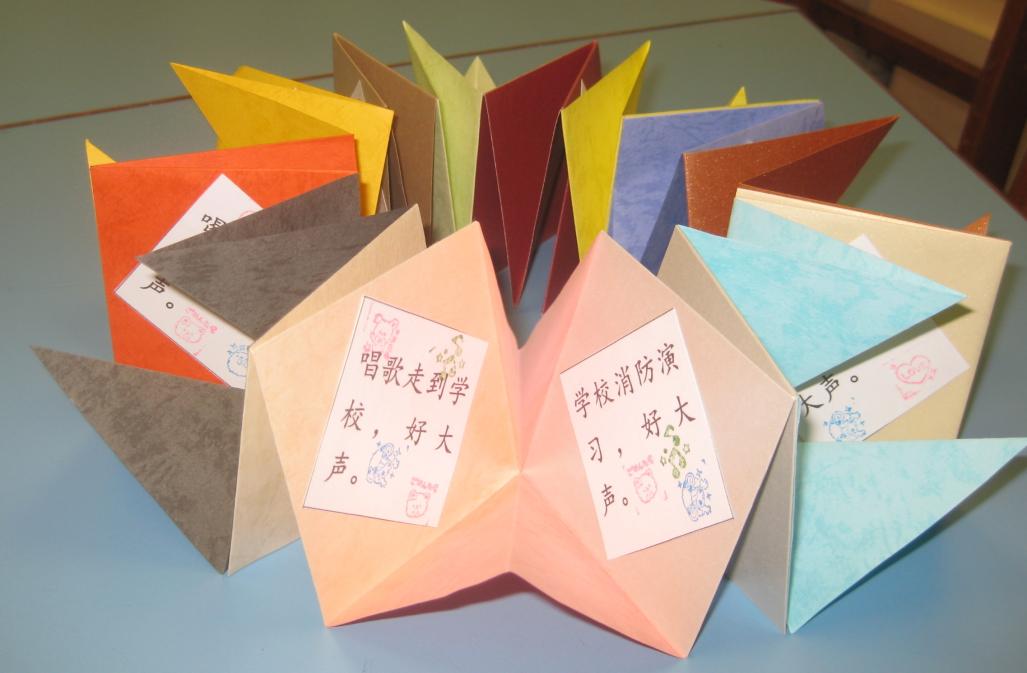 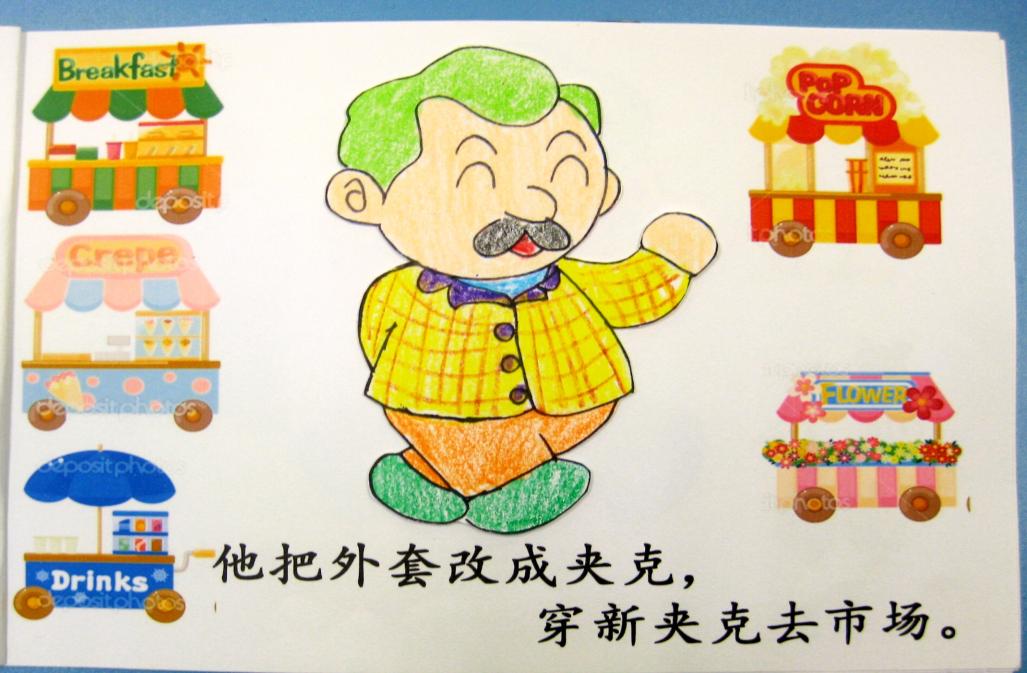 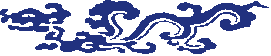 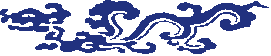 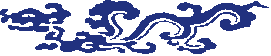 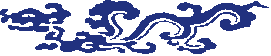 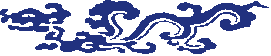 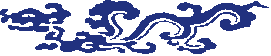 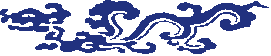 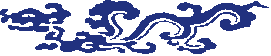 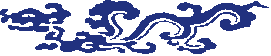 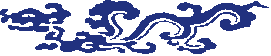 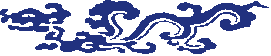 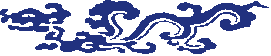 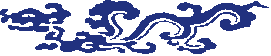 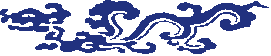 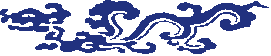 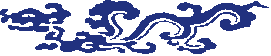 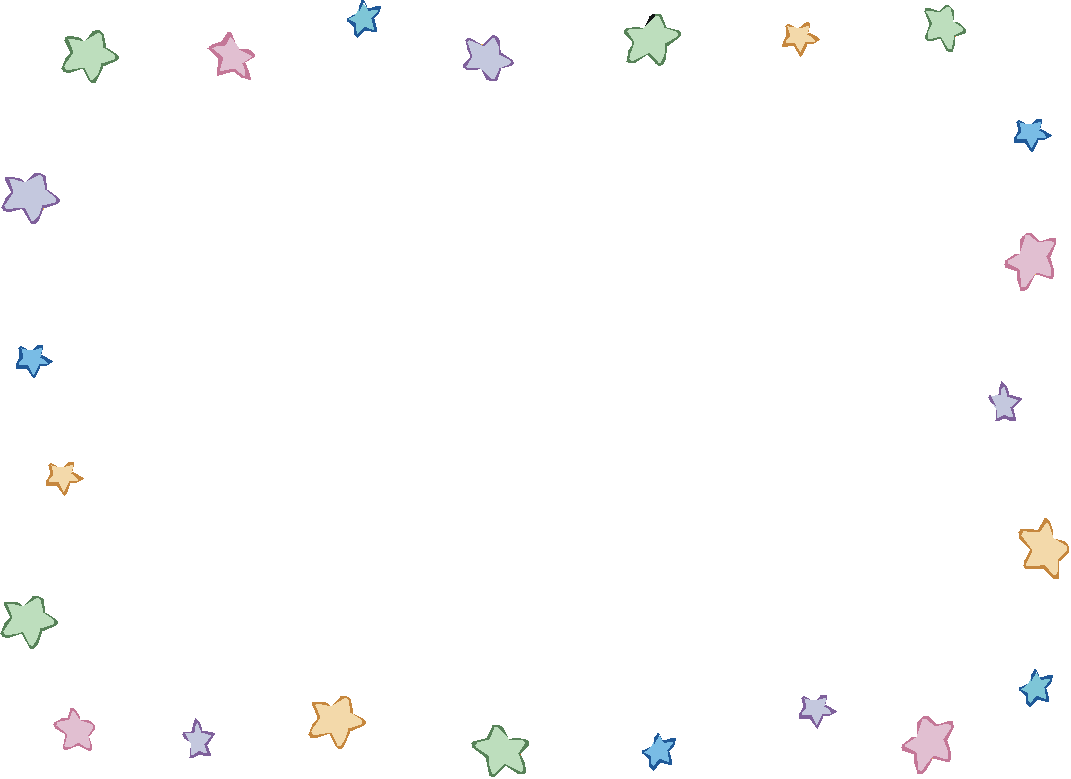 单 元 一
乔比的
动物园之旅
握握手握握手，握握手，我是你的好朋友。
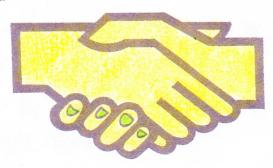 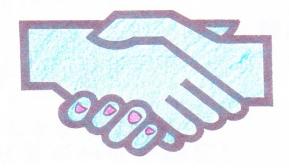 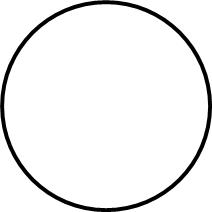 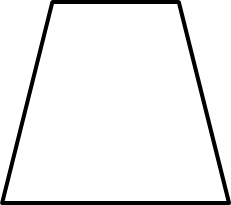 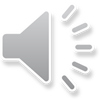 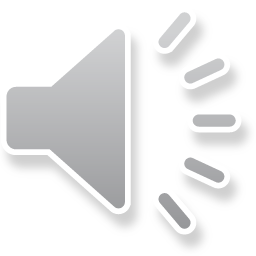 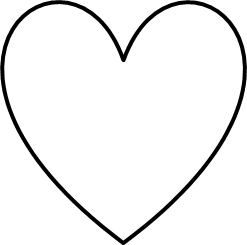 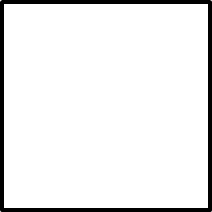 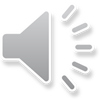 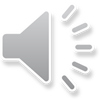 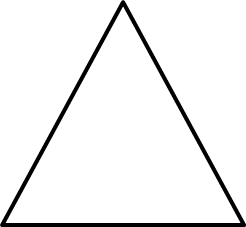 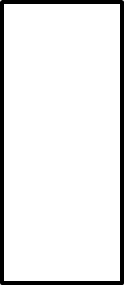 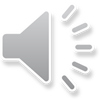 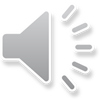 头发
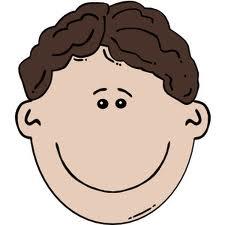 眉毛
额头
眼睛
耳朵
鼻子
嘴巴
第一周：
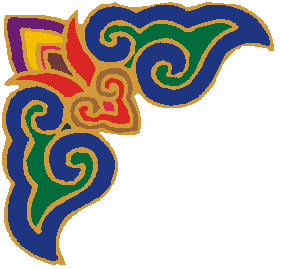 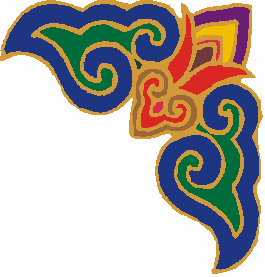 佳乐绘本教学
Jolly Chinese Picture Book
佳乐华文
Jolly Chinese   Pte Led
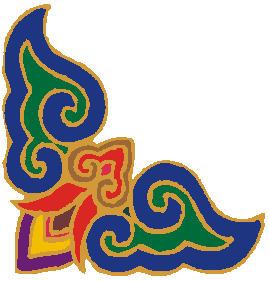 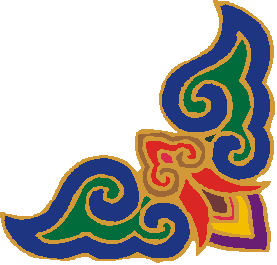 Tel:  6348 2319
www.jollychinese.com
Email:info@jollychinese.com